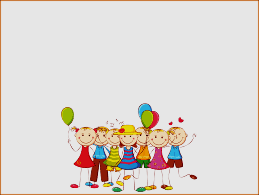 МБДОУ «Краснояружский детский сад «Солнечный»
Авторское пособие на развитие мелкой моторики рук  
«Умелые ручки» 
Подготовили:  Томаровщенко Л.В., Усачева Л.Е.
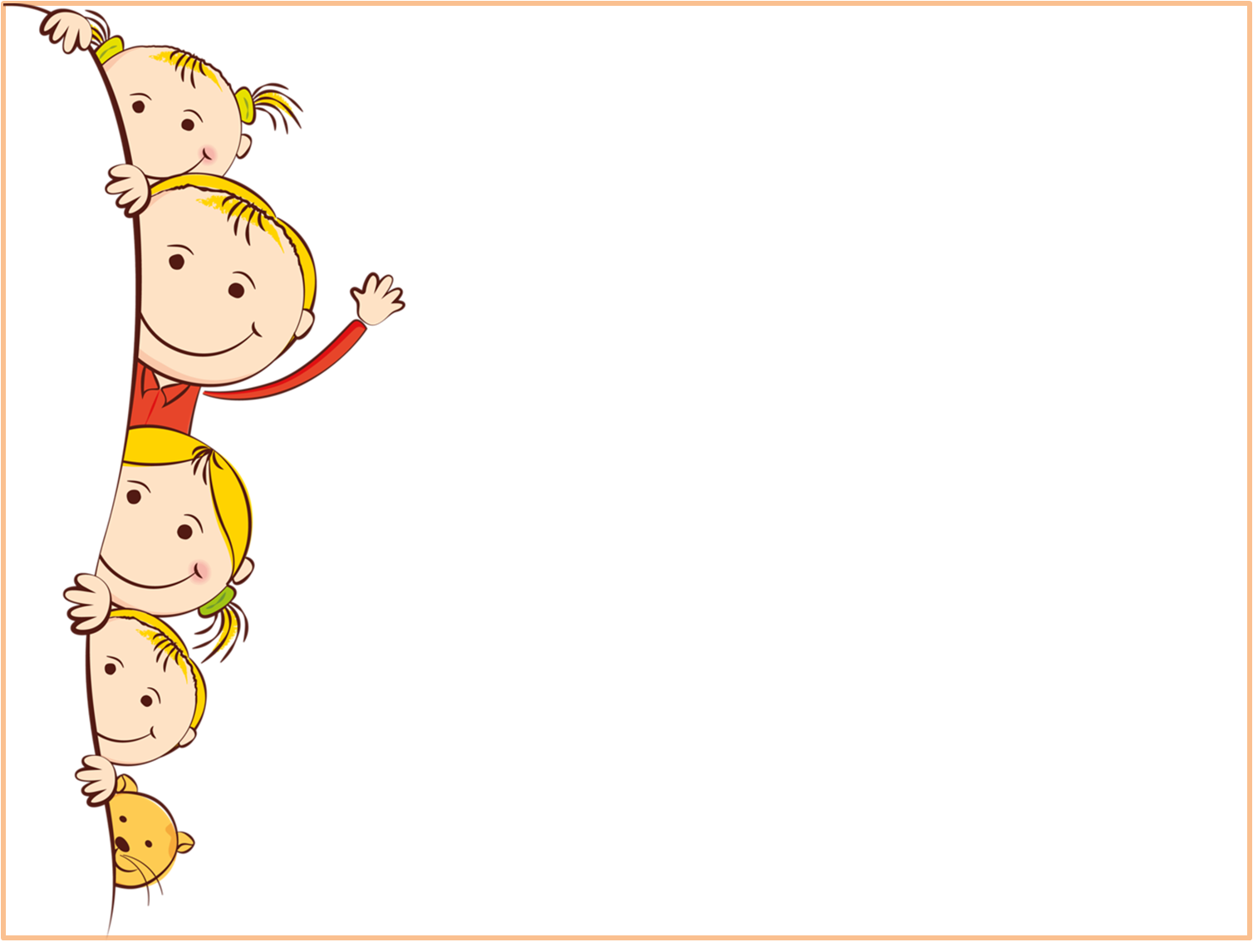 Представляем вашему вниманию пособие, которое можно сделать своими руками
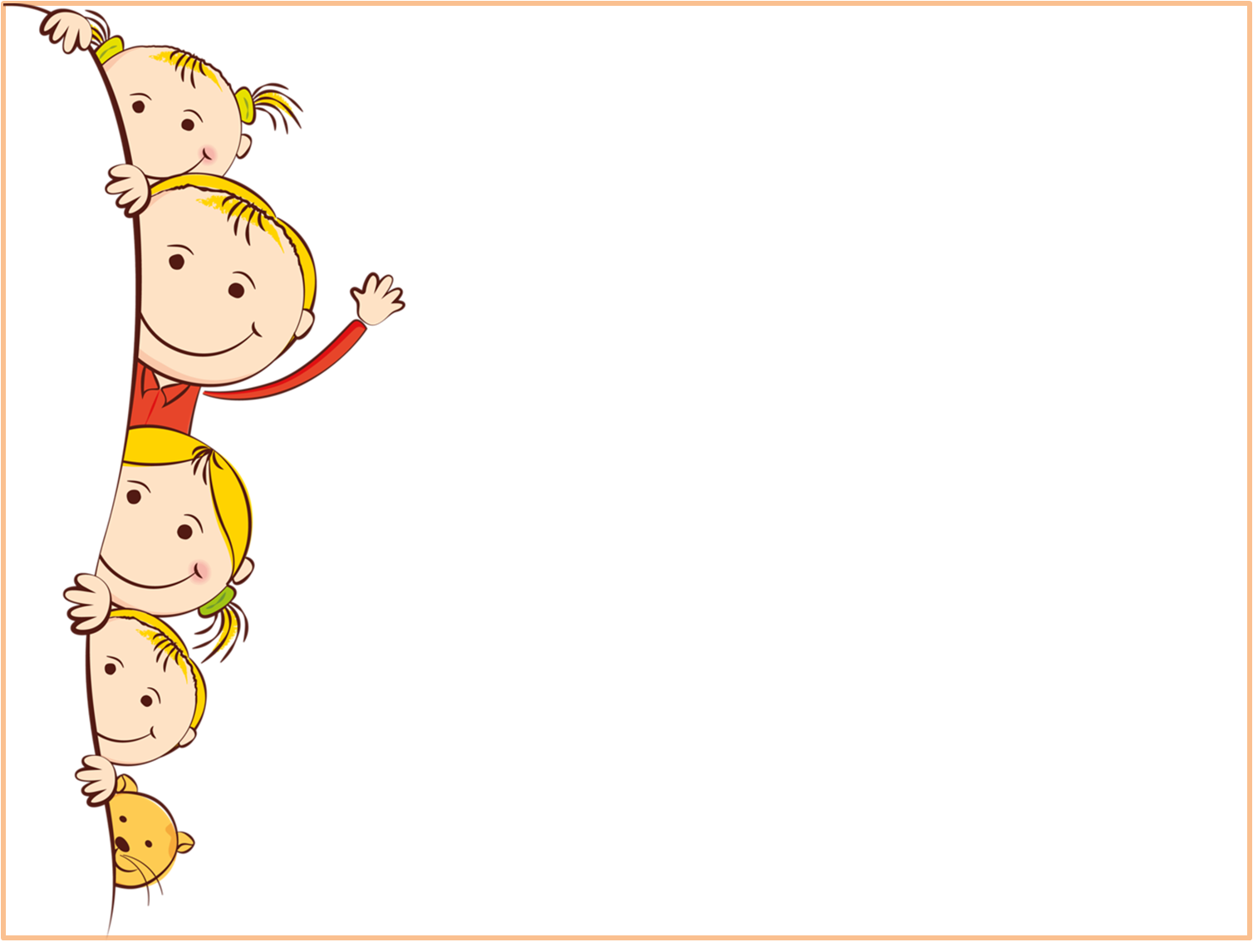 Здесь можно поиграть в пальчиковые игры
Пальчиковая гимнастика «Деревья»
Цель: развитие мелкой моторики, координации движений пальцев рук.
Ход гимнастики.
Здравствуй, лес, (Поднять обе руки ладонями к себе, широко расставить пальцы.)
Дремучий лес,
Полный сказок и чудес!
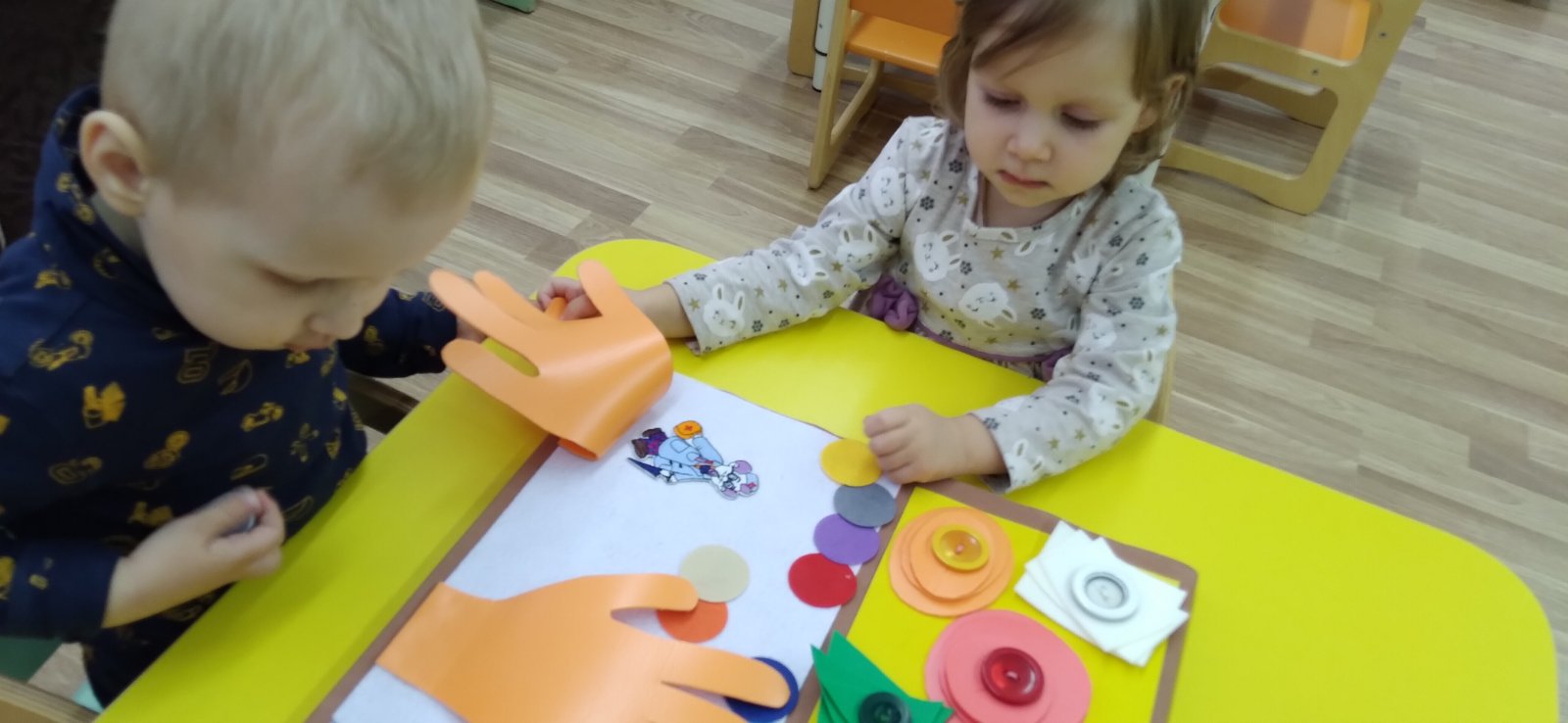 Игры с пробками
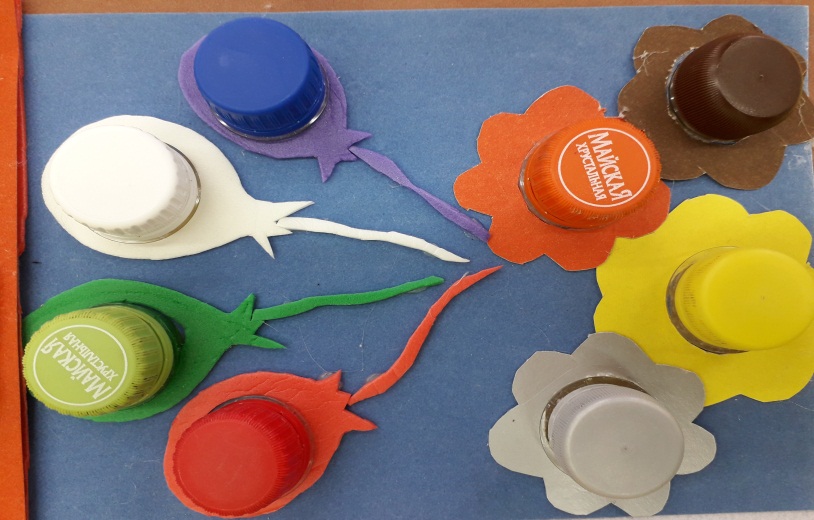 Игра «Найди лишнюю пробку»
Цель: развивать моторику пальцев рук. Учить различать и называть цвета, Называть величину (большой, маленький), форма (круг), формирование умения чередовать предметы по цвету,
Средства: пробки разного цвета и размера.
Ход игры.
Дети должны выложить пробки по цвету. Определить размер и убрать лишние пробки. При этом называя цвет и размер.
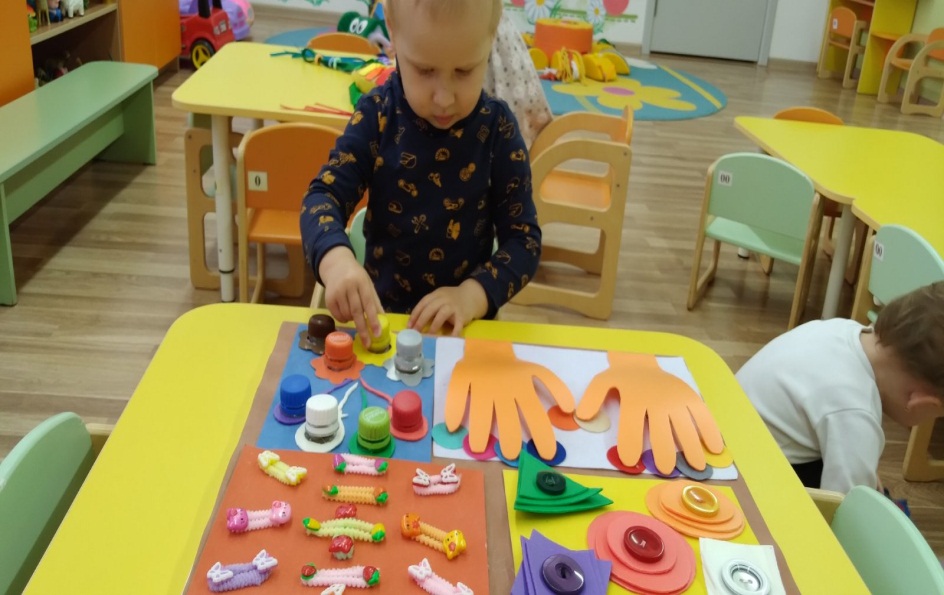 Игры с резинками
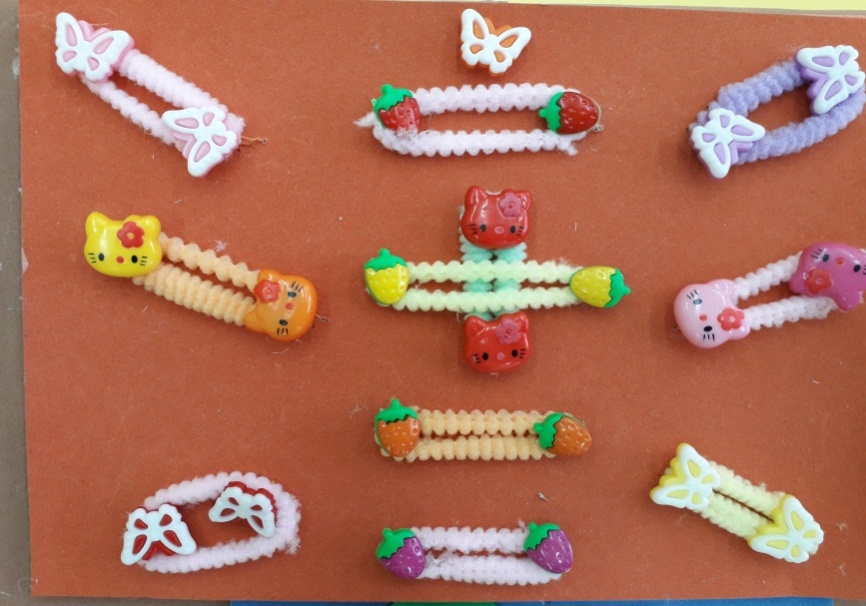 «Соедини по цвету и форме»
Цель: развитие мелкой моторики рук, концентрации внимания, координации движений. Эта игра также позволяет ребёнку тренироваться в сопоставлении и различении цветов.
Материал: пуговицы разной величины и цвета, резинки.
Ход игры: Предложить ребёнку самому соединить по цвету. Для этого он должен надеть на одну пуговицу резинку и зацепить другую такую же по цвету или форме .
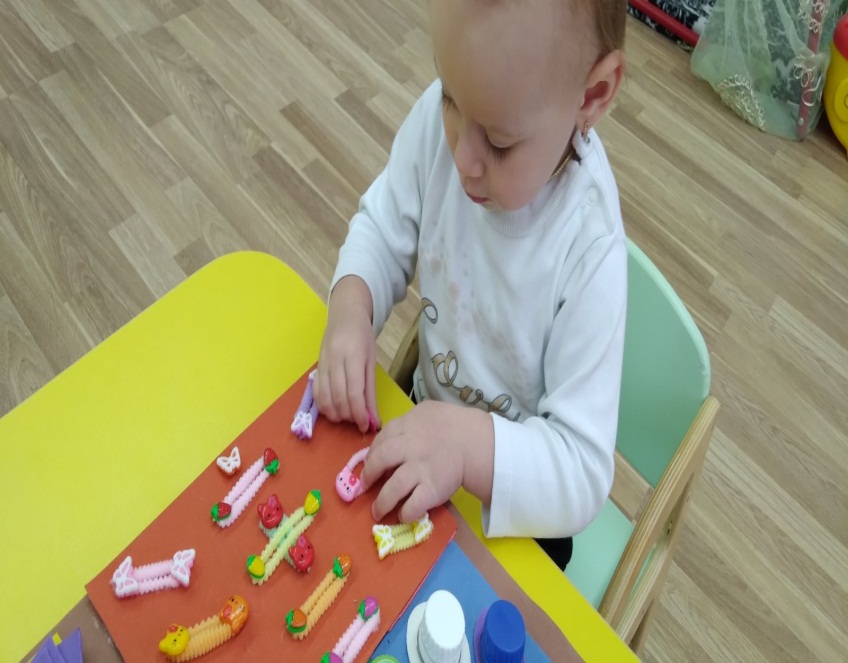 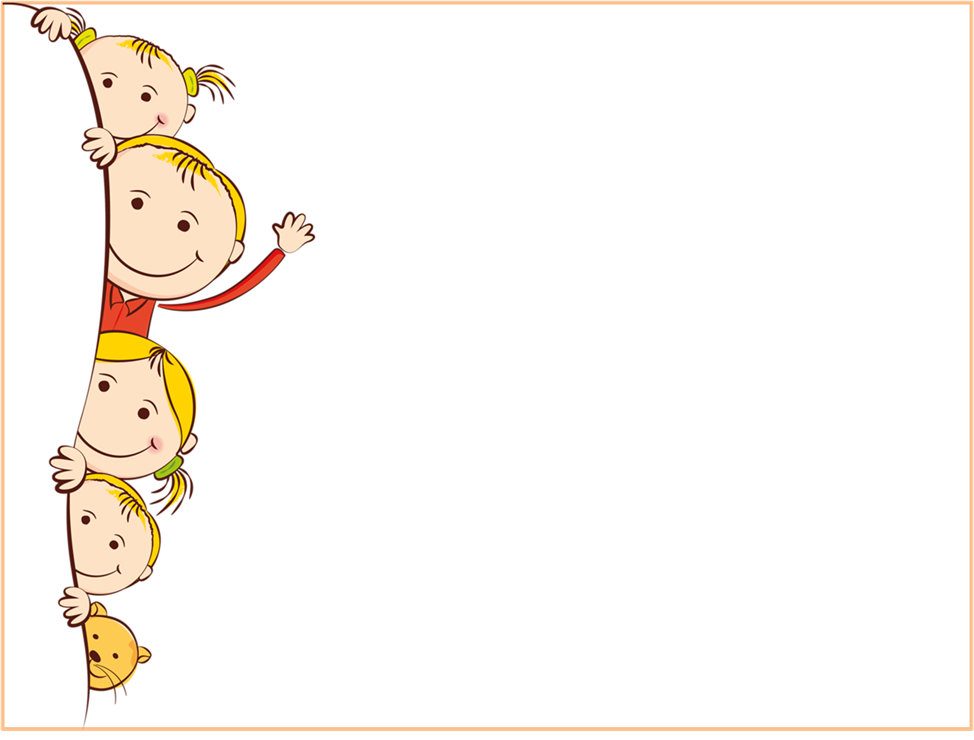 Игра с пуговицами
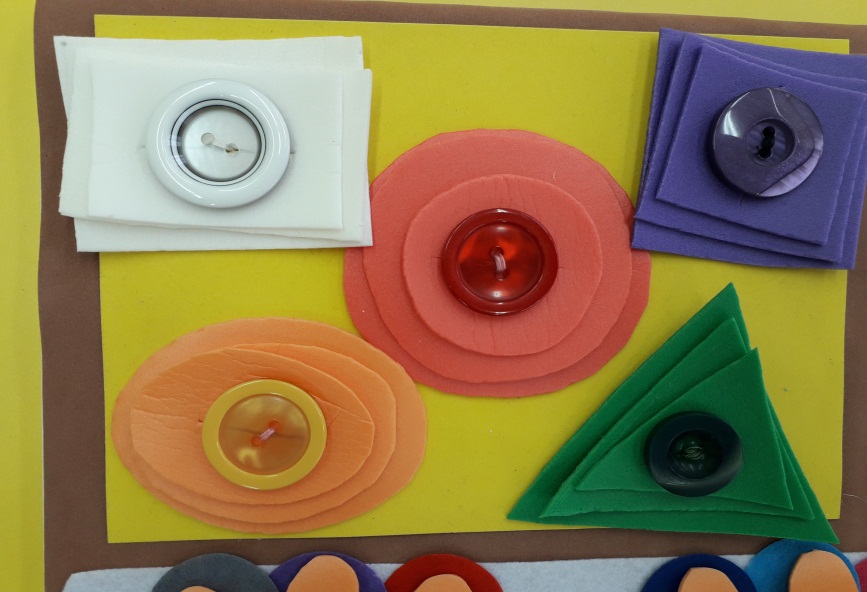 «Пуговки-застежки». 
Цель: развивать мелкую моторику рук, развивать  внимание, восприятие цвета, изучение геометрических фигур.  
Ход игры.
На панно нашиты пуговицы разного цвета. Затем на панно размером чуть больше, чем пуговицы,  в разных фигурах сделаны  прорези для застежек. Застигнуть на пуговицы фигуры.
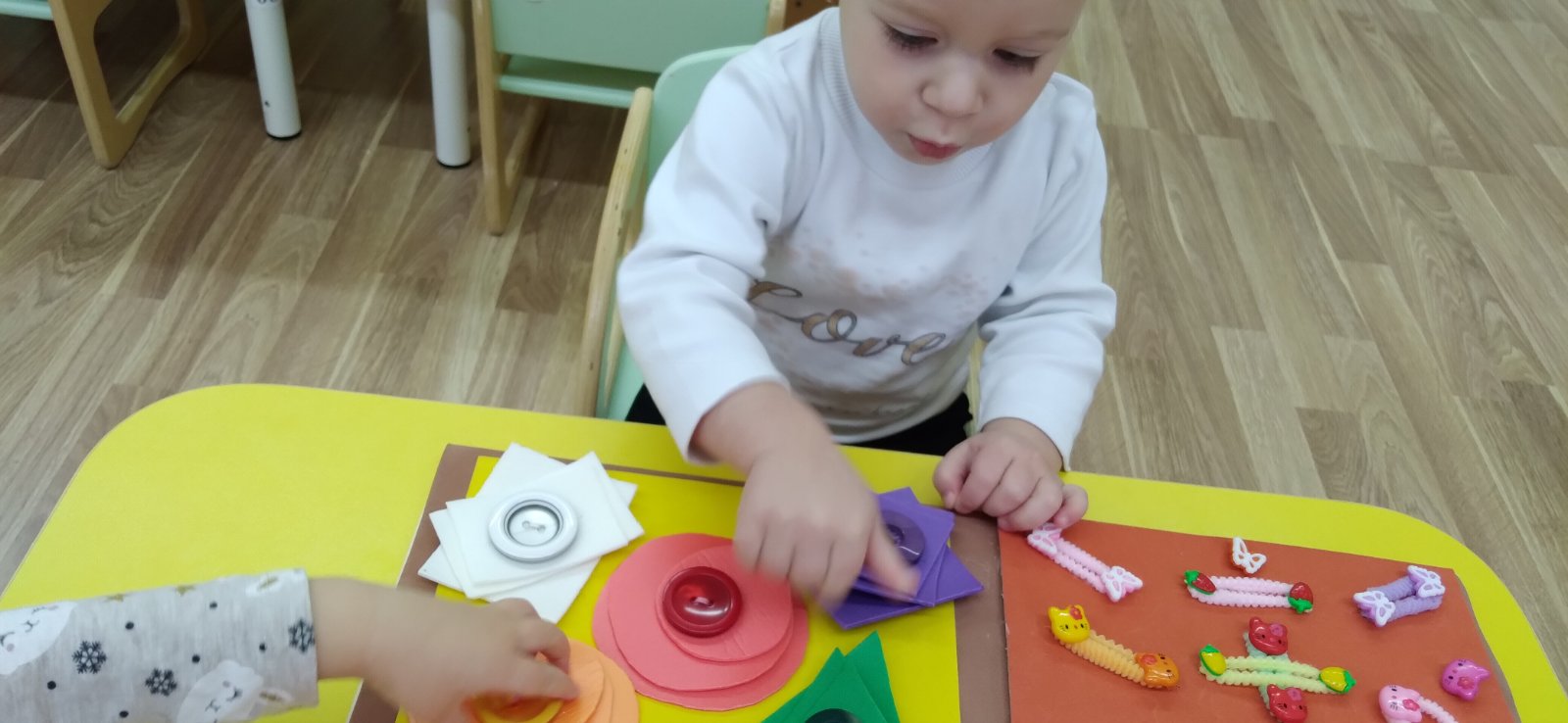 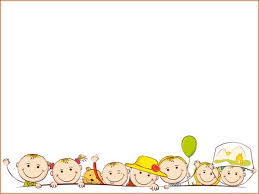 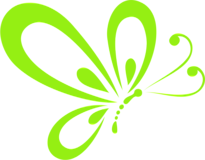 Спасибо за внимание!